DIGICOM – an unprecedented collaboration on the dissemination and communication of European statistics
Ewa Czumaj (Statistics Poland)         Henriette de Jong-de Heer (Statistics Netherlands)        Adolfo Galvez Moraleda (National Statistics Institute (INE), Spain)  Susanne Hagenkort-Rieger (Federal Statistical Office (DESTATIS), Germany)       José Pinto Martins (Statistics Portugal)       Eoin McCuirc (Central Statistics Office, Ireland)       Guillaume Mordant (National Institute of Statistics and Economic Studies (Insee), France)        Giulia Mottura (Istat, Italy)         Hannele Orjala (Statistics Finland)        Thomas Schulz (Swiss Federal Statistical Office)       Beatrix Tomaschek (Statistics Austria)       Maurizio Vichi (Sapienza University of Rome)
Martin Karlberg (Eurostat)
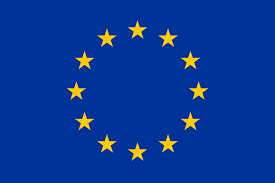 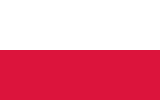 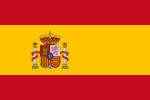 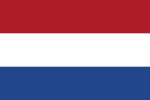 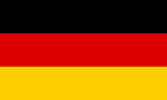 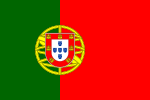 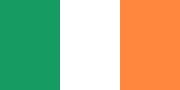 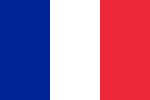 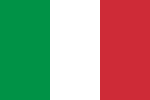 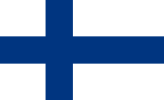 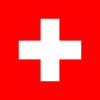 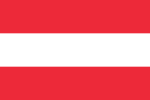 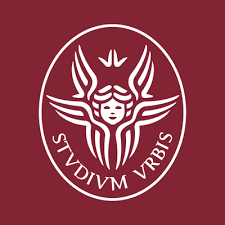 NTTS 2021
Digital communication, User analytics and Innovative products
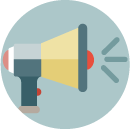 DIGICOM business case
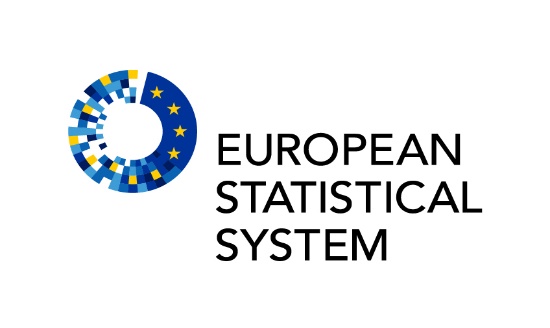 Objectives
Delivering (and capacity-building) within two ESS Vision 2020 key areas:
Identifying user needs and cooperation with stakeholders
Dissemination and communication on European statistics
Deliverables: 55 deliverables to be achieved in 4 Work Packages (WPs)
WP1: User Analysis
WP2: Innovative and shareable products and tools
WP3: Open Data Dissemination
WP4: Communication and promotion
Execution phase: 2016-2019
2
Key features of DIGICOM
Collaborative:
Involvement of at least 100 colleagues – and more than ¾ of all ESS members
ESS Task Force working on the Business Case
Steering Group overseeing the project
Work package teams overseeing each technical strand of the project
Collaboration (coordinated by Eurostat and INE Spain) during each (academic) year of the European Statistics Competition
Sharing 
of concepts, platforms and technical solutions (European Statistics Competition, e-learning…)
Voluntary localisation (digital publications, games…) by NSIs
Agile:
Experimentation
Changes, downsizing, expansion
NSI = National Statistical Institute
3
Main DIGICOM outcomes
Enlarged ESS product portfolio
co-developed digital publications
public use files
experimental statistics
Strategies
outreach to data journalists
linked open data 
public use files
Guidelines and recommendations 
user research/personas/analytics
usability
social media
visualisation
LOD requirements and portals
Links to final report & all deliverables available online at:
https://ec.europa.eu/eurostat/cros/DIGICOM
Statistical literacy products 
games 
e-learning material 
educational videos
Studies 
branding and communication
user profiling 
linked open data (LOD)
Outreach activities:
European Statistics Competition 
social media platforms 
Power from Statistics
multiplier communities
(Twitter & LinkedIn: #DIGICOMadventCalendar
Tools and prototypes
user personas
visualisation tools
Linked Open Statistical Data hub
ESS-wide inventories
user analysis
open data dissemination
communication and promotion
visualisation
4
WP1: user analysis
User analysis
Who are using European statistics?
Usability guidelines
For websites (and other online tools) that are used for the dissemination of official statistics.
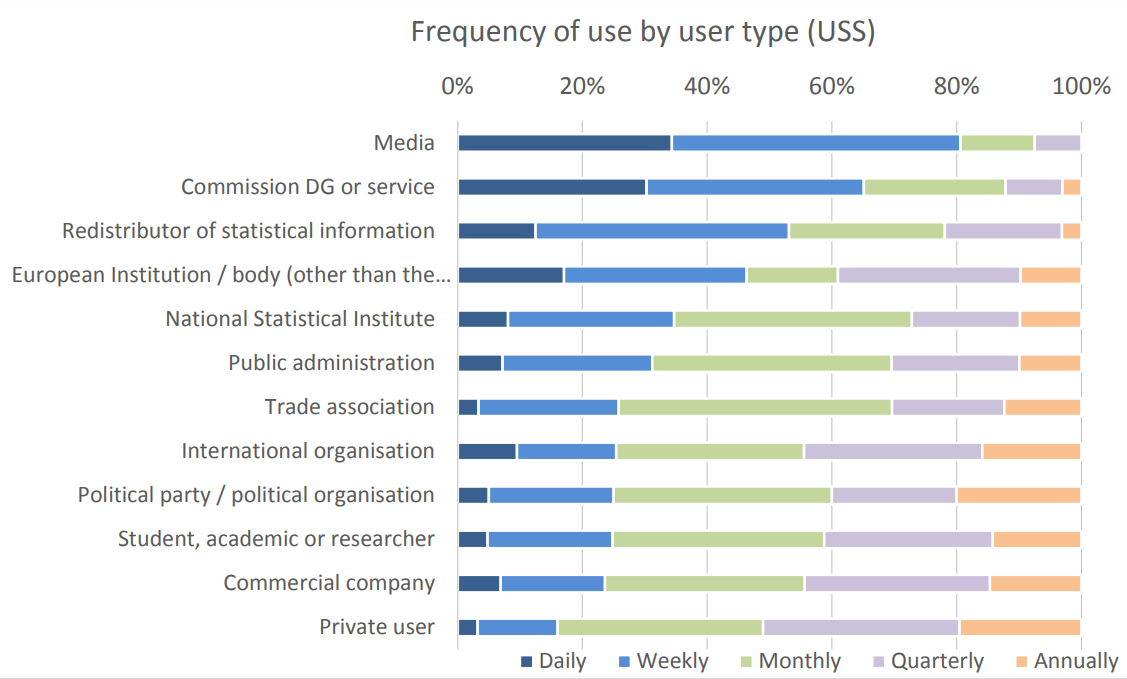 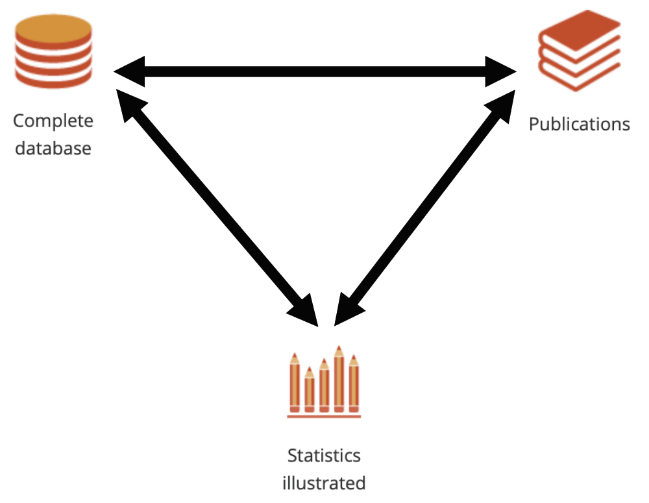 5
User personas (WP1)
User personas
Personas of users of European statistics…


…adapted for the HungarianCentral Statistical Office:
Guidelines
How to apply the human-centric design for
user analytics
user research
personas
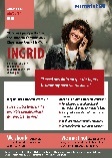 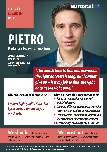 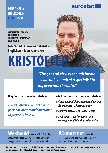 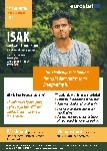 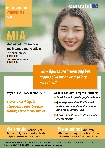 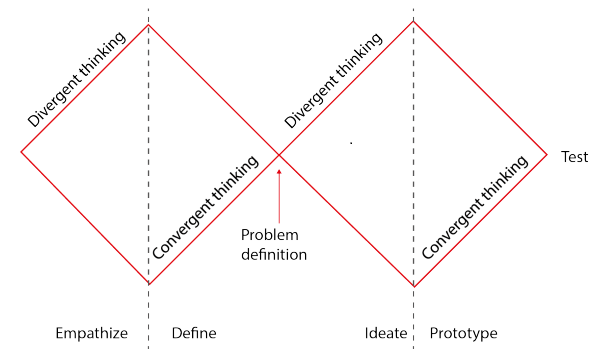 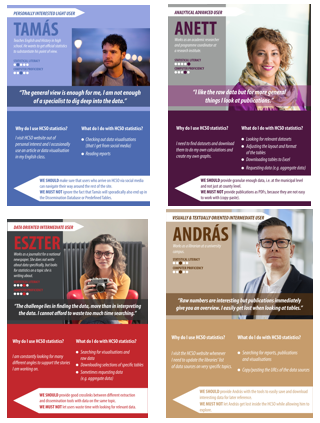 6
Social media (WP1)
Social media platformsPiloting of platform
– for potential users:
– for advanced users:
Social media guidelines
State of play & good practices
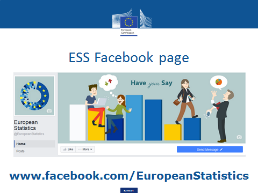 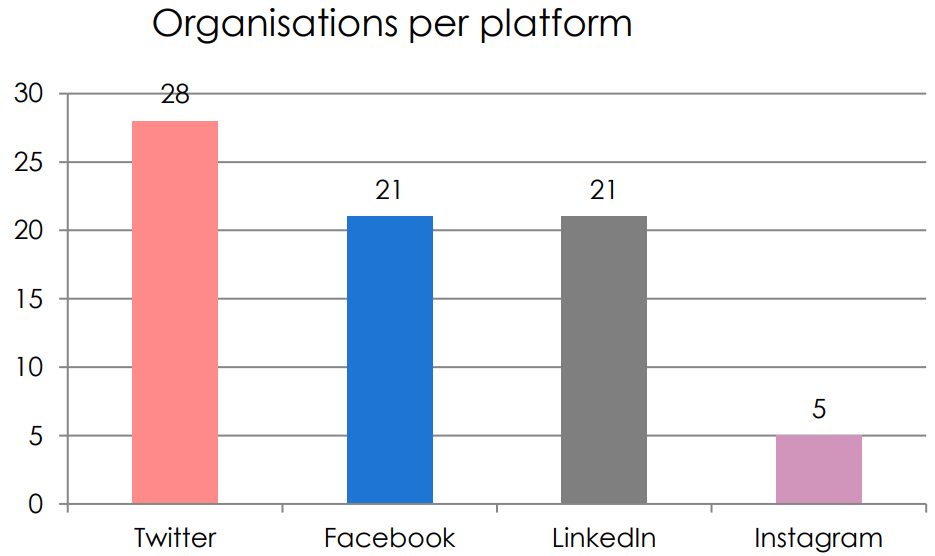 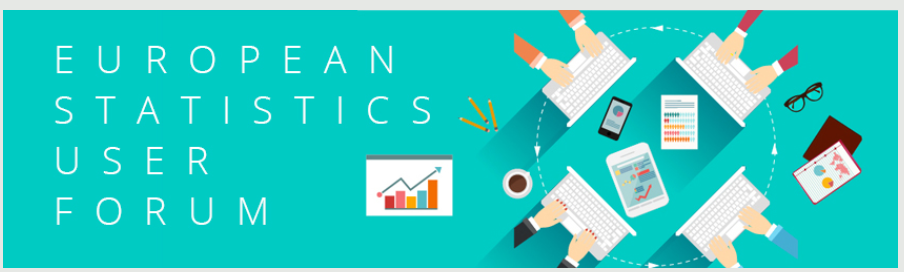 7
WP2: Innovative & shareable products & tools
ESS digital publication
Translation by NSIs
Simultaneous publication in 24 languages on 18 October 2017
Unprecedented impact
Shareable infographics

… and guidelines on sharing 

Visualisation
  workshops
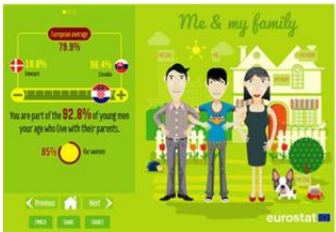 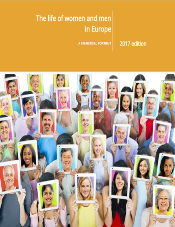 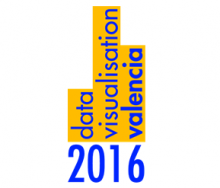 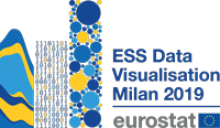 8
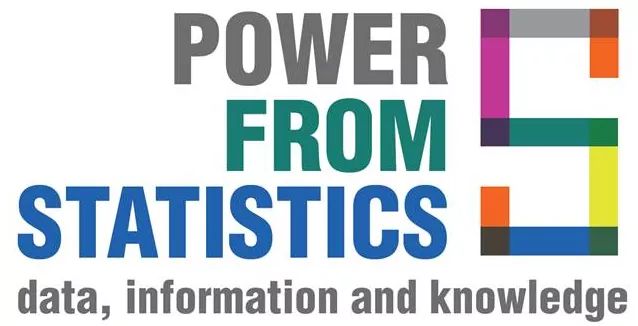 (WP2)
5 thematic roundtables
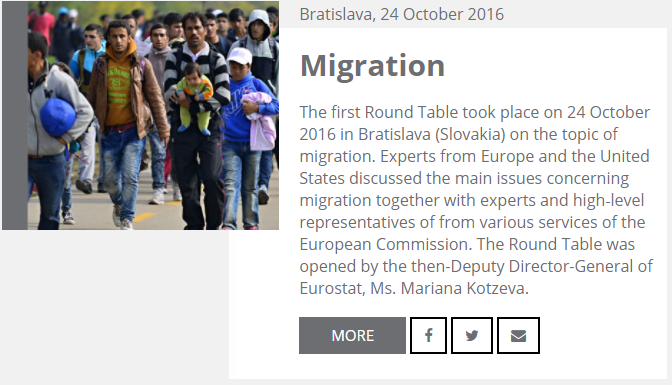 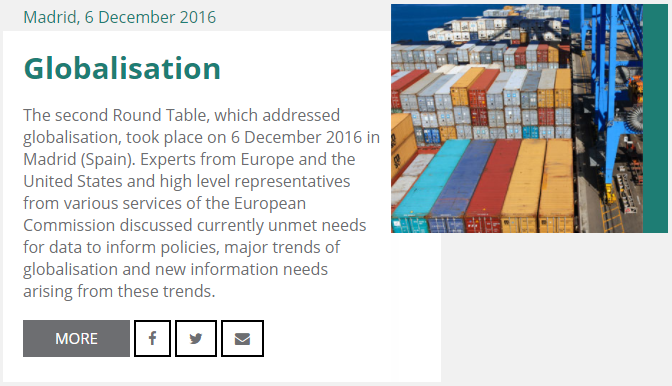 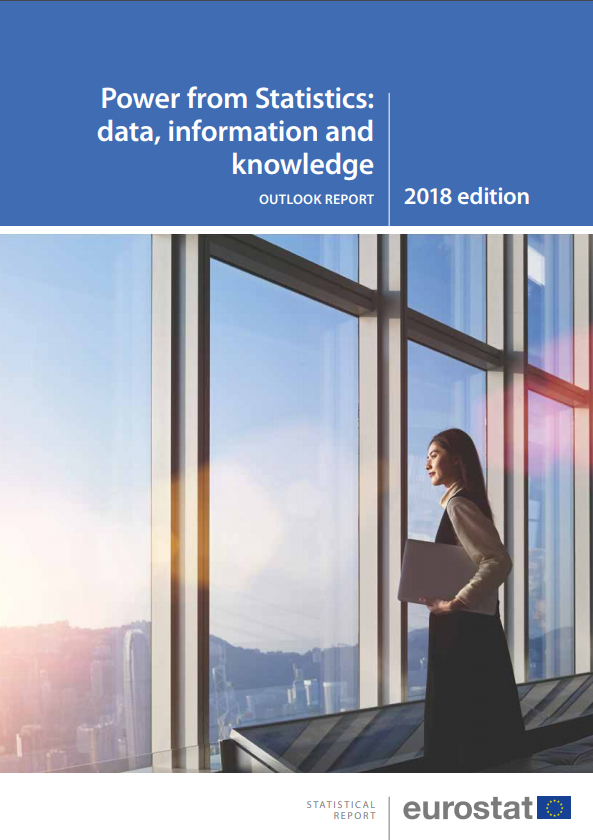 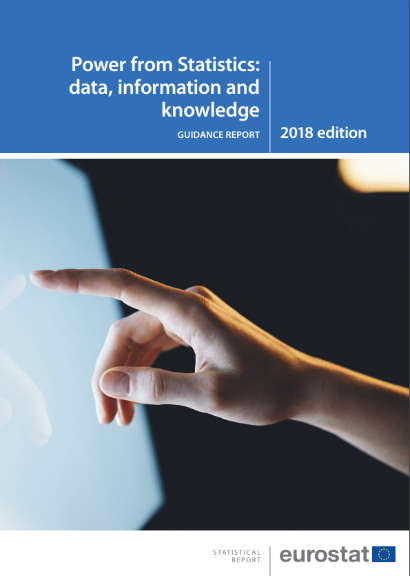 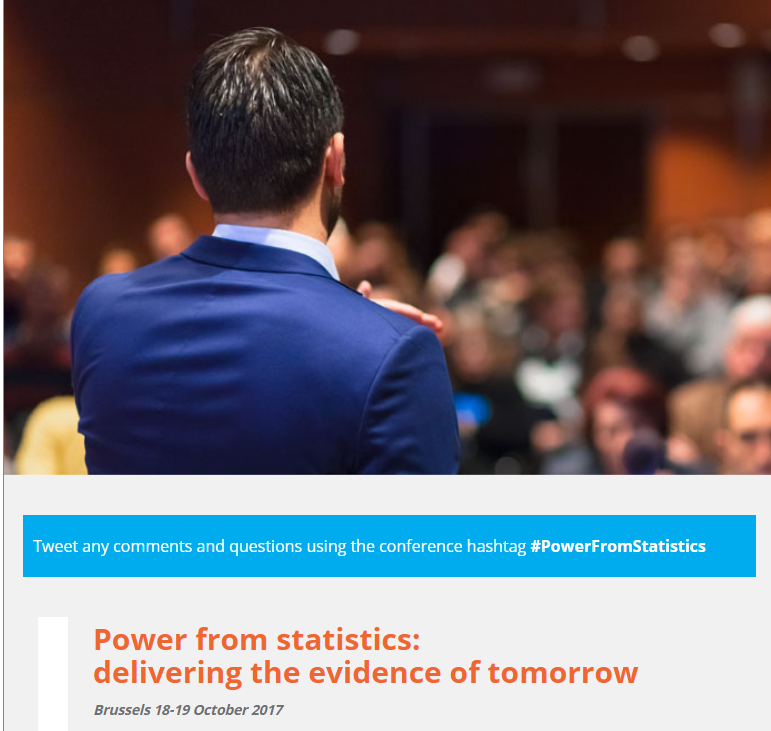 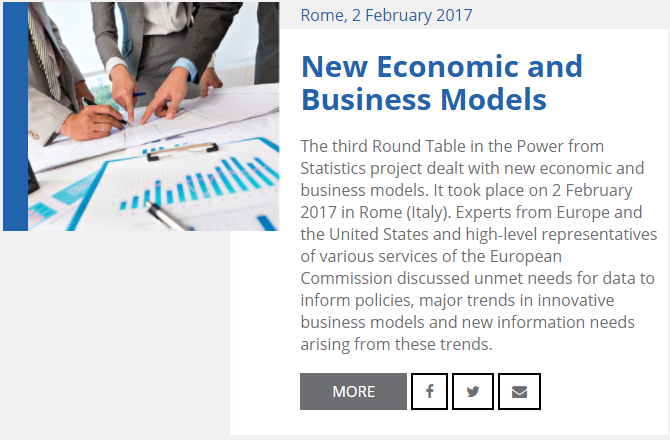 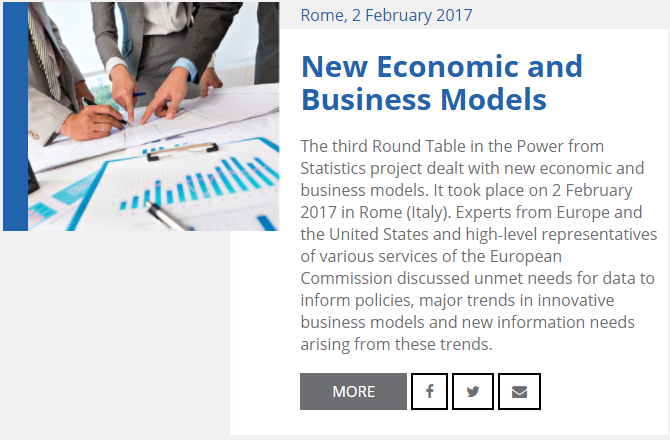 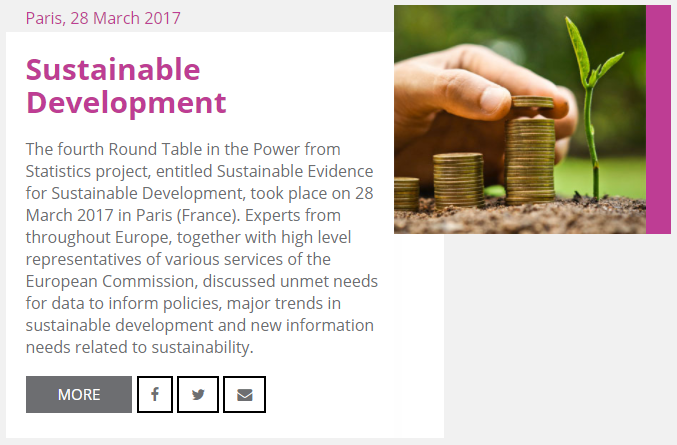 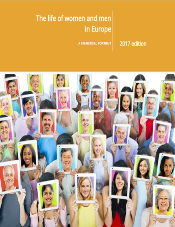 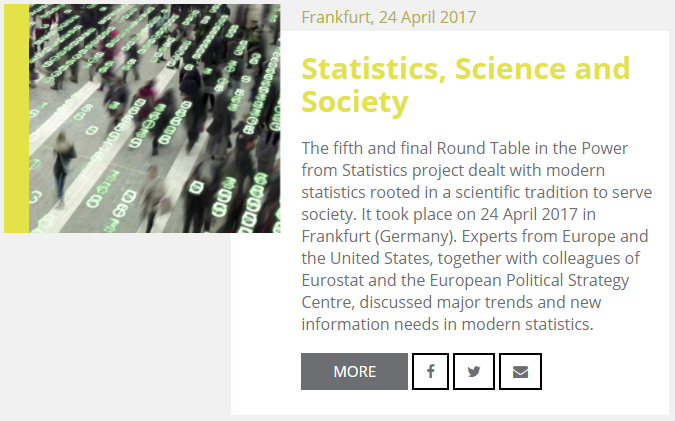 9
WP3: open data dissemination
Public Use files
Linked Open Statistical Data Hub
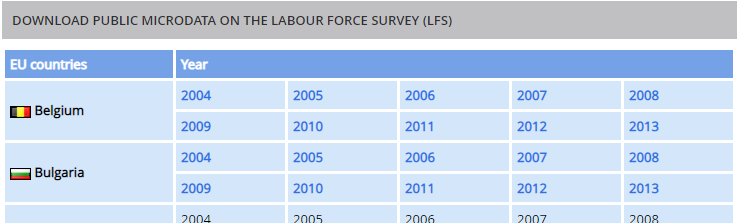 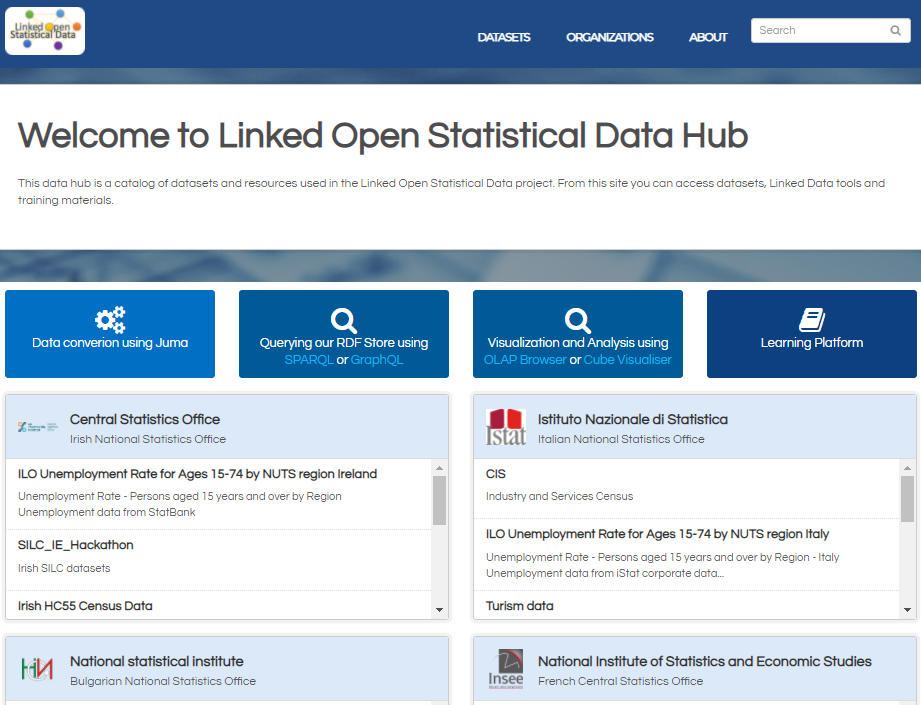 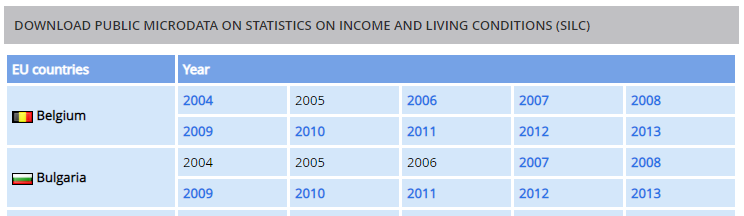 10
WP4: Communication and promotion
Branding study
Possible communication strategies
Eurostat, an expert for experts Focus on expert target audiences
Eurostat, the knowledge disseminatorOutreach to multipliers (G to M to C)
Eurostat, a democratic guideFocus on general public (G to C)
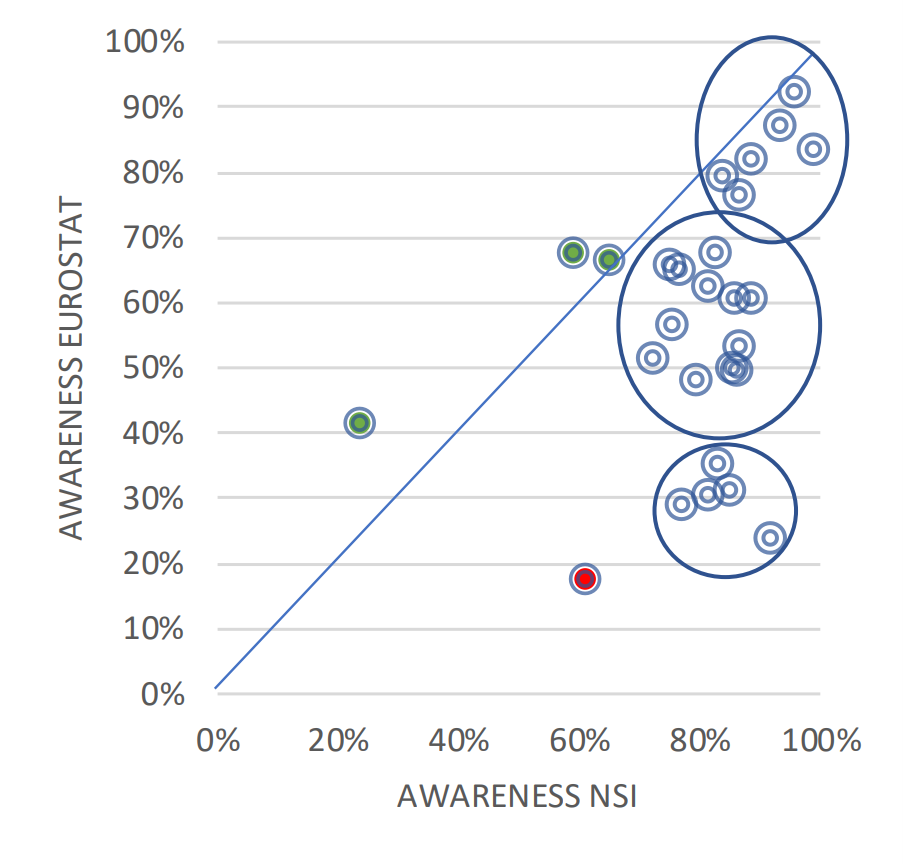 11
Outreach to multipliers (WP4)
Data Journalists
Workshop with Data Journalists to gather their needs
Workshop on Data Journalism with ESS colleagues
Data journalist outreach strategy
Statistics in support of Data Journalism
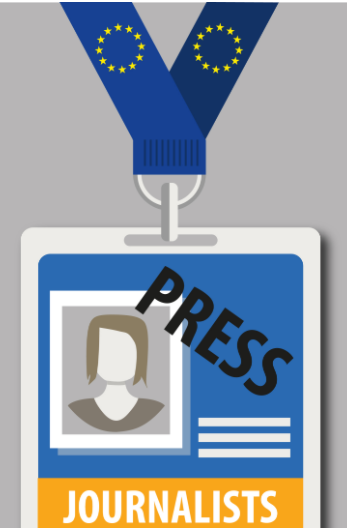 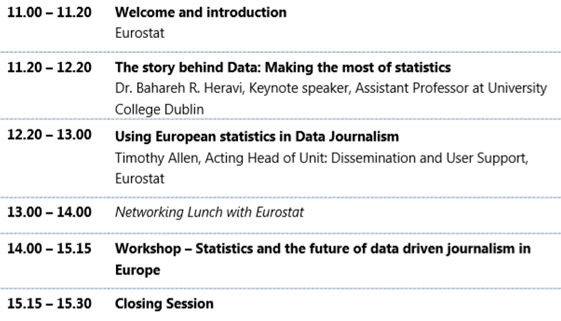 ESS event onData Journalism
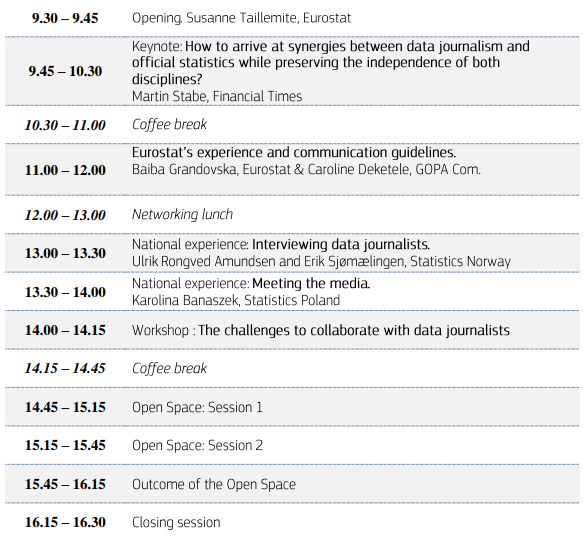 12
Outreach to multipliers (WP4)
Non-governmental organisations (NGOs)




Categorised inventory of NGOs active in fields related to ageing
Targeted communication 
concerning relevant topics, e.g. on the digital ‘Ageing Europe’ publication
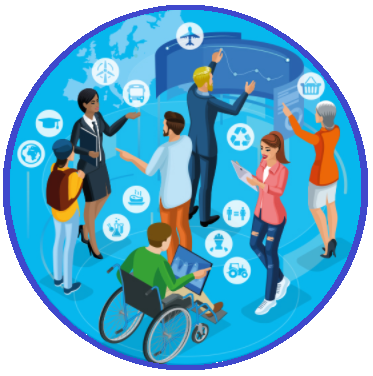 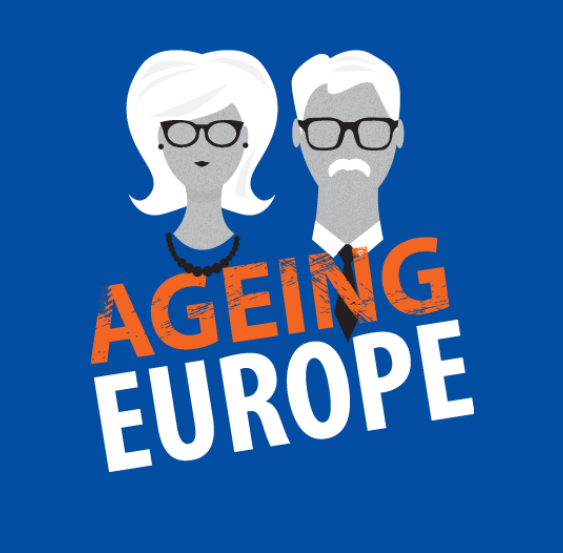 13
Outreach to multipliers (WP4)
Researchers
European statistics in support of researchers

   #ESiSoR
Microdata access toolkit
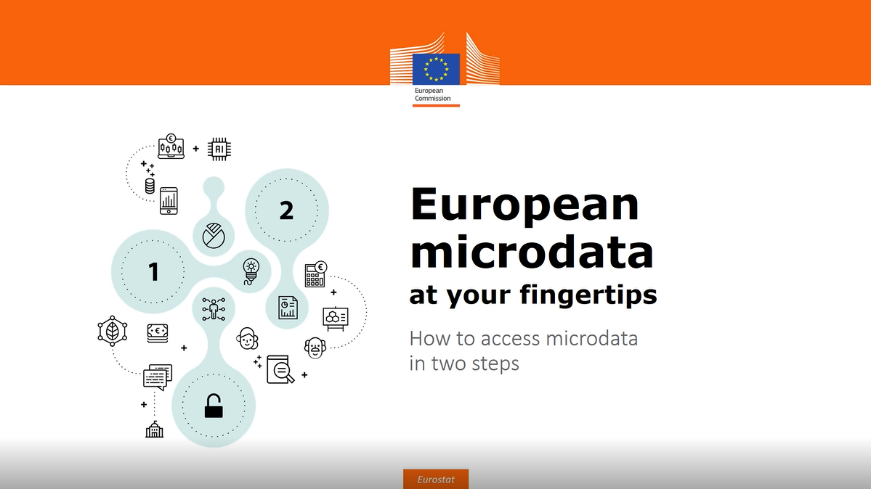 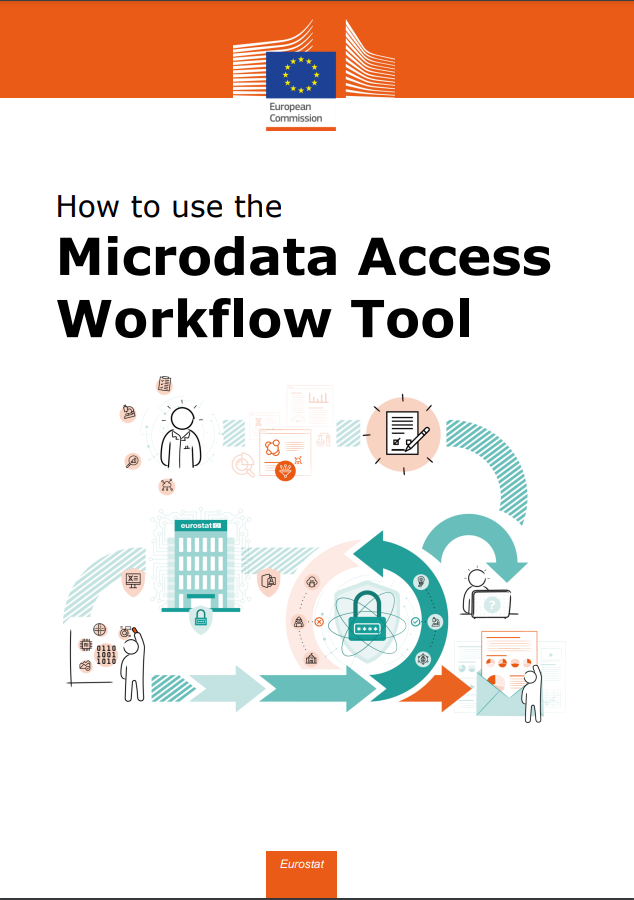 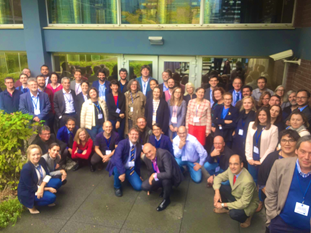 14
Outreach to multipliers (WP4)
Teachers
European statisticsfor the classroom


#ESftC
Statistics in the classroom 
For teachers: A video guiding to Eurostat didactic resources
For students:Videos + exercises on:
energy statistics 
labour market statistics
price statistics
SDGs
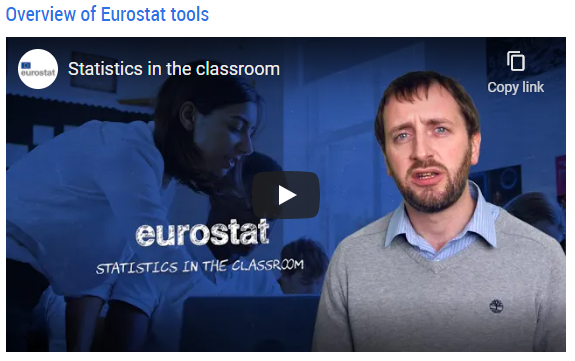 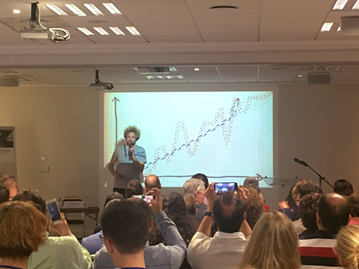 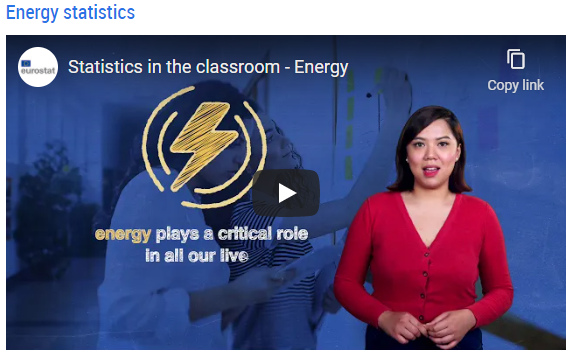 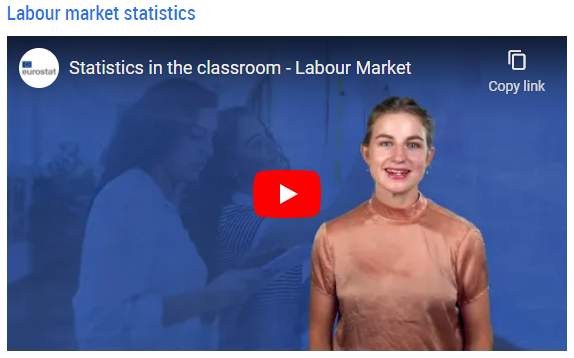 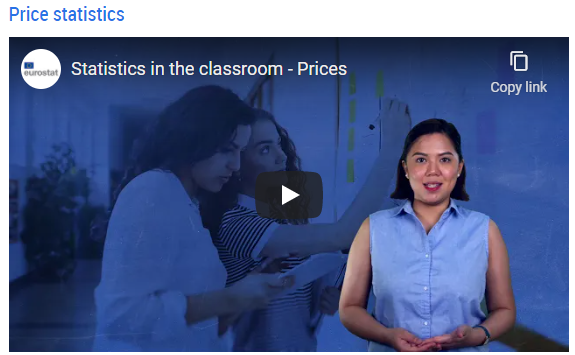 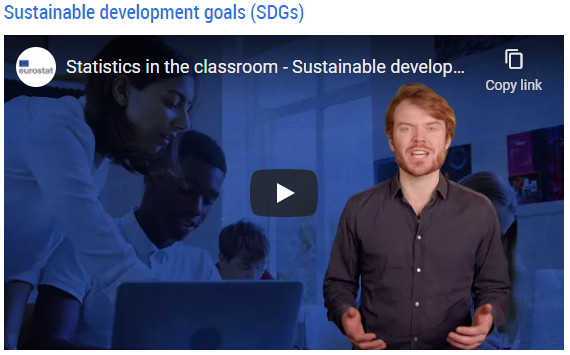 15
Statistical literacy (WP4): e-learning
Statistics Online





Based on DESTATIS platform
Translated (and adapted to European statistics) by Eurostat
Development under DIGICOM statistical literacy grants
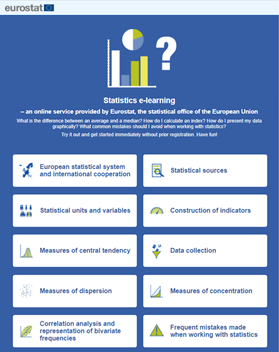 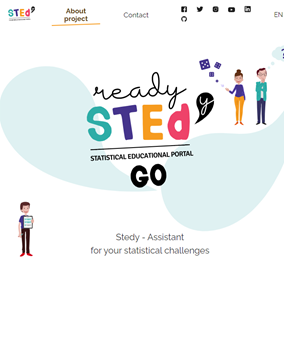 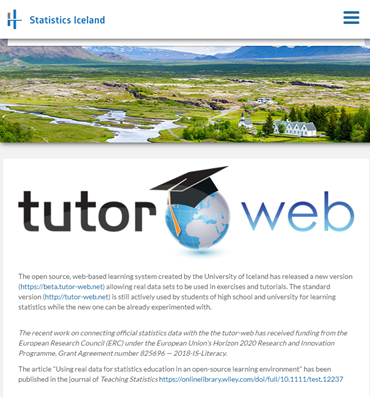 16
Statistical literacy (WP4): games
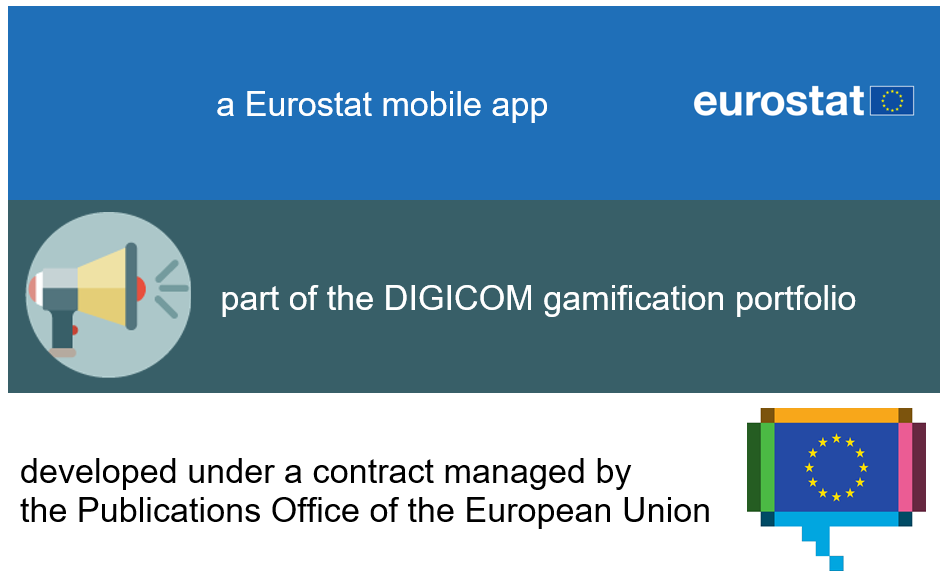 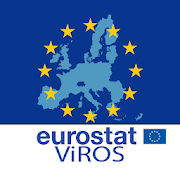 Development under DIGICOM statistical literacy grants
Development by an NSI
Translation by another NSI
ViROS – Virtual Reality 	    for Official Statistics




Originally available in 5 languages 
Translated voluntarily by NSIs– now available in 13 languages
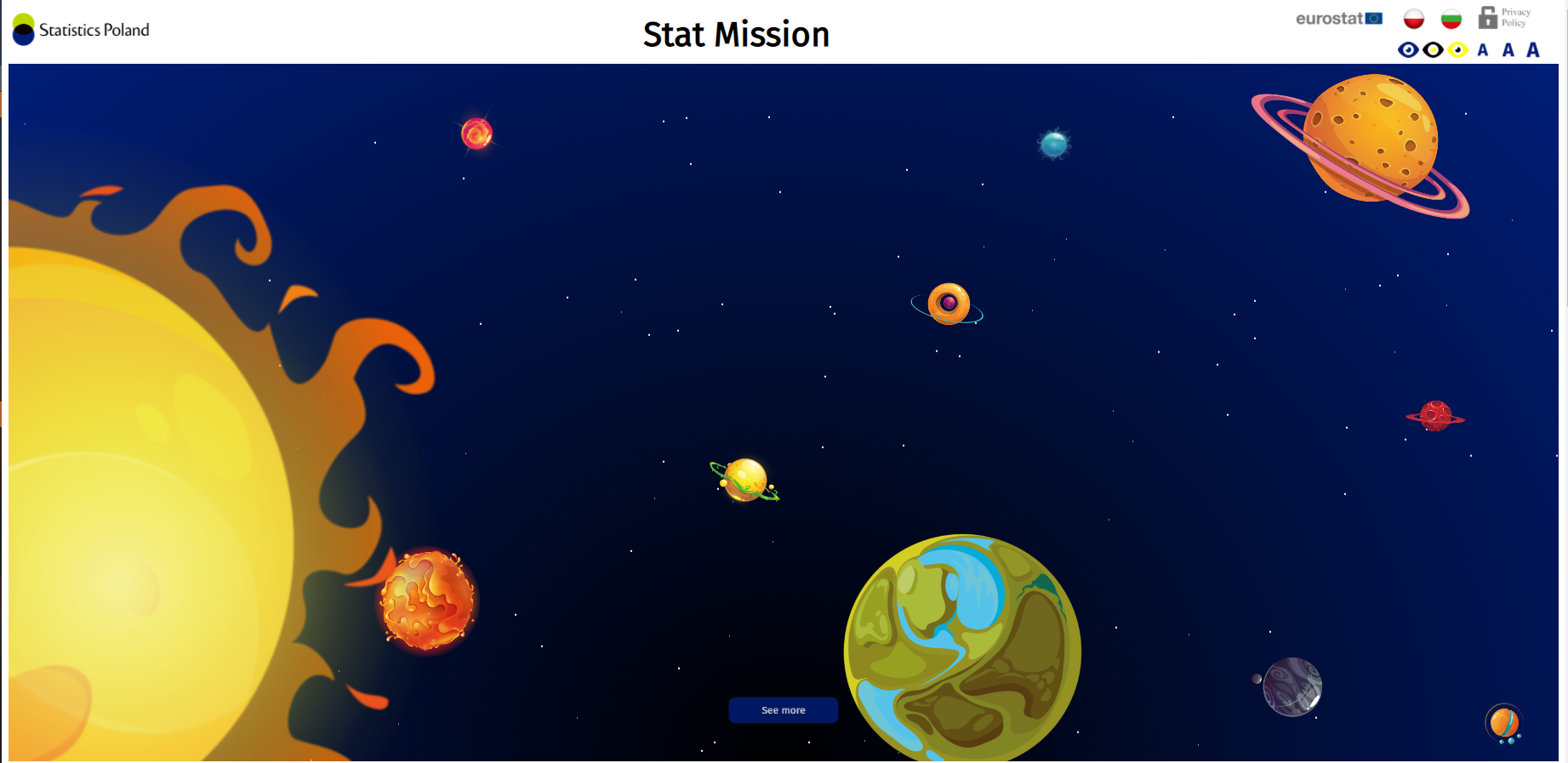 17
Statistical literacy (WP4): ESC
European Statistics Competition
Multiple outcomes
Outreach (to pupils)
Eurostat  NSIs  teachers  pupils
Statistical literacy (of pupils)
Promotional videos (by pupils)
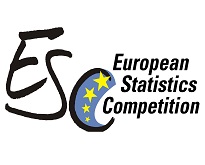 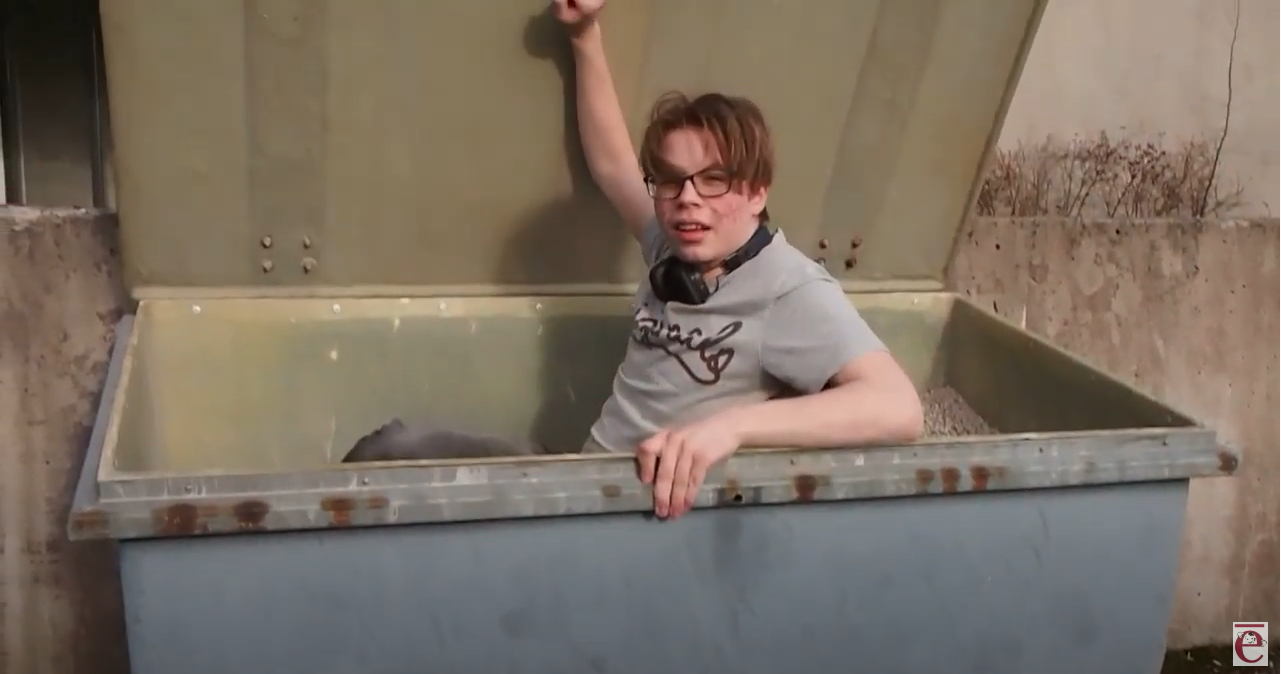 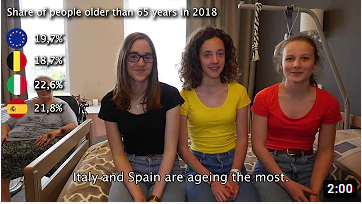 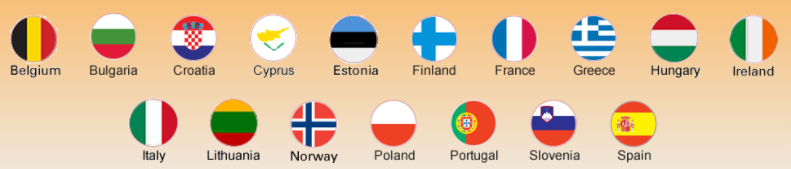 18
Statistical literacy (WP4)
Eurostat education corner
One-stop shop for Eurostat & ESS statistical literacy resources
DIGICOM results under many headings
Didactic videos on regional statistics








Developed for a Massive Open Online Course (MOOC) of the European Committee of the Regions
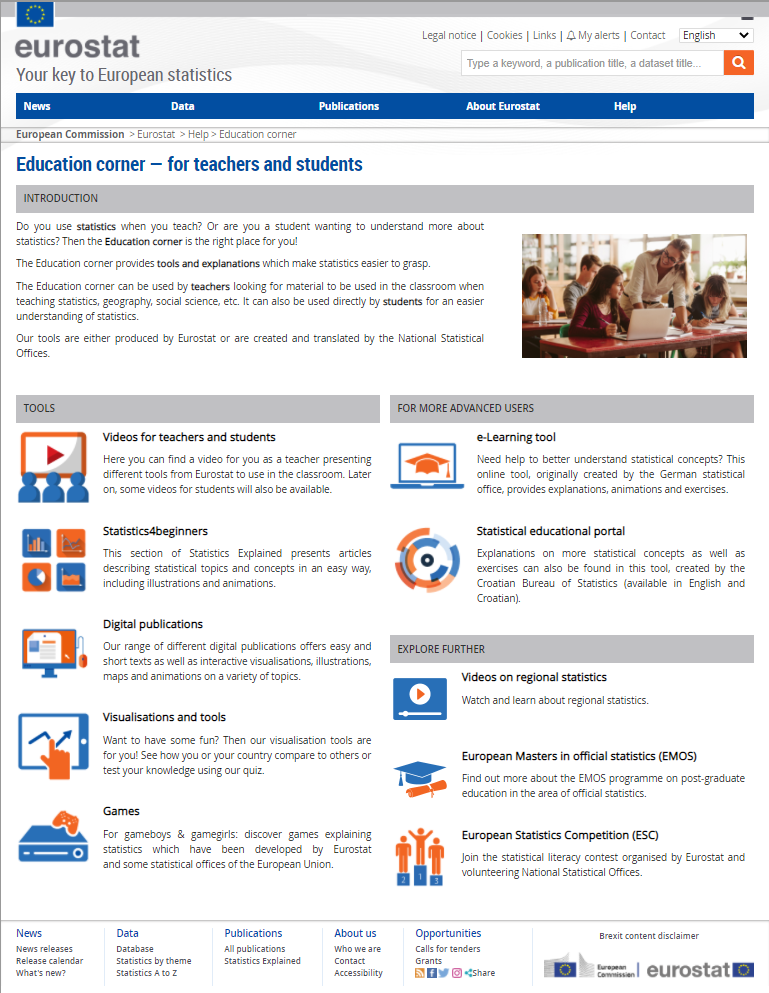 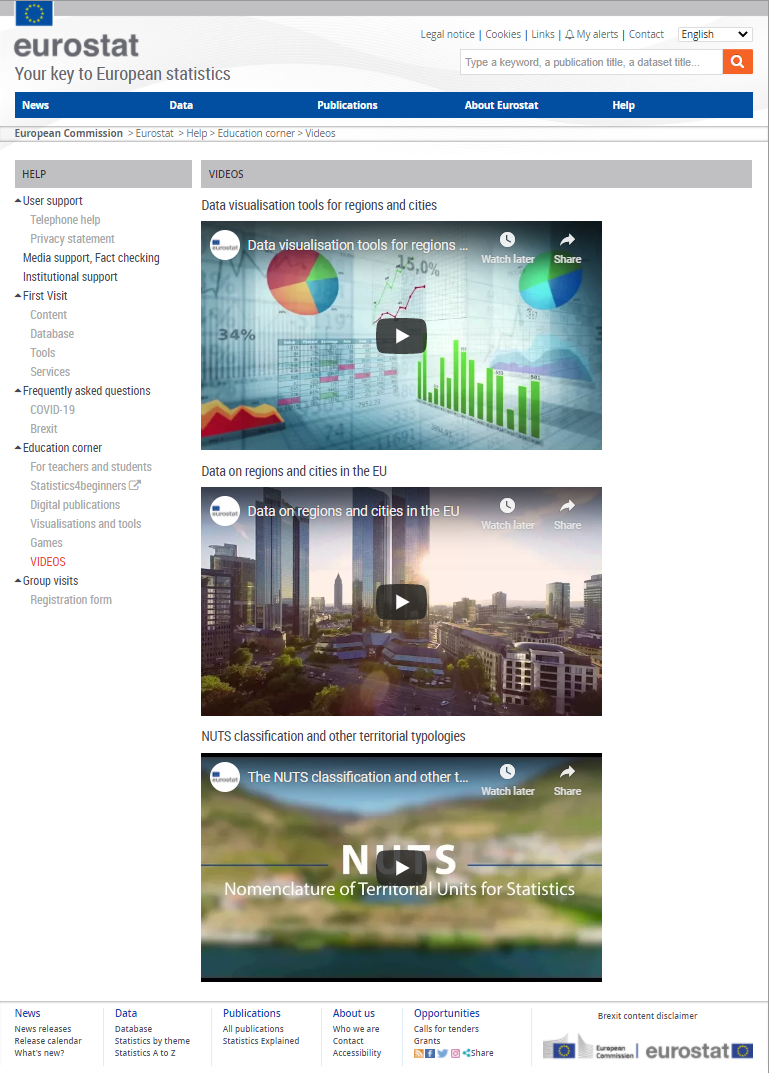 19
Experimentation (WP4)
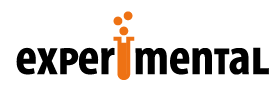 European Big Data Hackathon 

1st edition      at NTTS 2017

Policy question:How would you support the design of policies for reducing mismatch between jobs and skills at regional level in the EU through the use of data?
ESS                            statistics hub
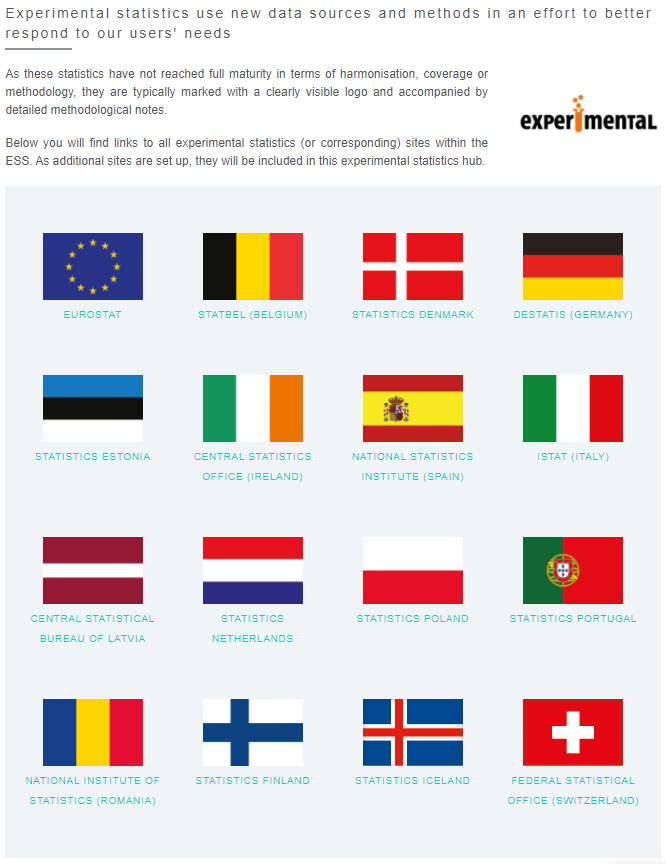 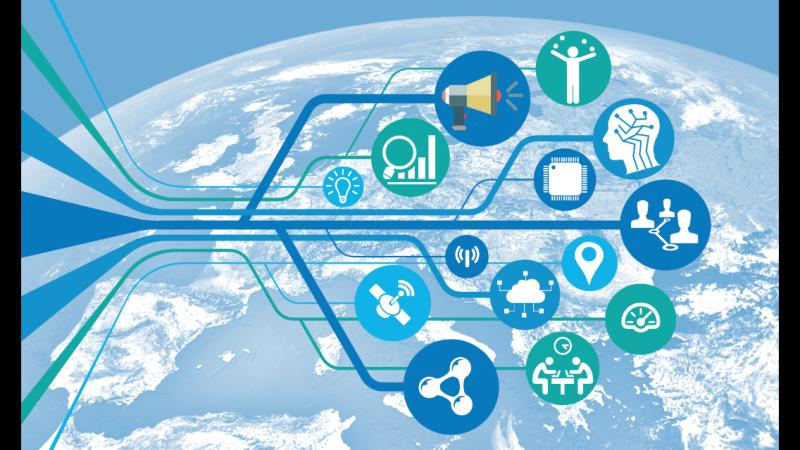 Urgent innovation – COVID-19 response

Recently set up national experimental statistics sites 
Recently launched experimental statistics products
20
Beyond DIGICOM
Statistical literacy tools
Processes
European Statistics Competition
Public use files
Experimental statistics
Sharing of digital publications
User and usability testing
games (including Virtual Reality)
e-learning
videos
Guidelines & recommendations
For the official statistics community
For multipliers (teachers & researchers)
21
Lessons learned from DIGICOM
Sharing is worthwhile– but challenging
Networking – worth the investment
intellectual property right issues
adaptation issues (linguistic, technical, procedural)
risk for “donor overload”
risk for “recipient dependency”
 cost (risk) / benefit assessment
dissemination and communication
new colleagues to reach out to
must be nurtured
Multiplier effect
ESC > 10 000 pupils (every year)
ESC: videos that “money can’t buy”
22
What’s in it for you and your organisation?
Experimental statistics
Promote statistical literacy
Check out experimental statistics
Propose experimental statistics
Give your feedback

Use guidelines
Use tools
Use personas
Use the education corner
Use the promotional videos
Make sure your country plays an active role in the European Statistics Competition

Collaborative & experimental approach in your project 
– try new stuff & dare to fail!
Make use of resources
Get inspired by the approach